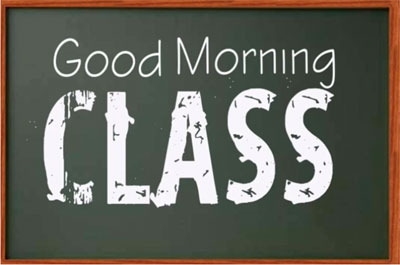 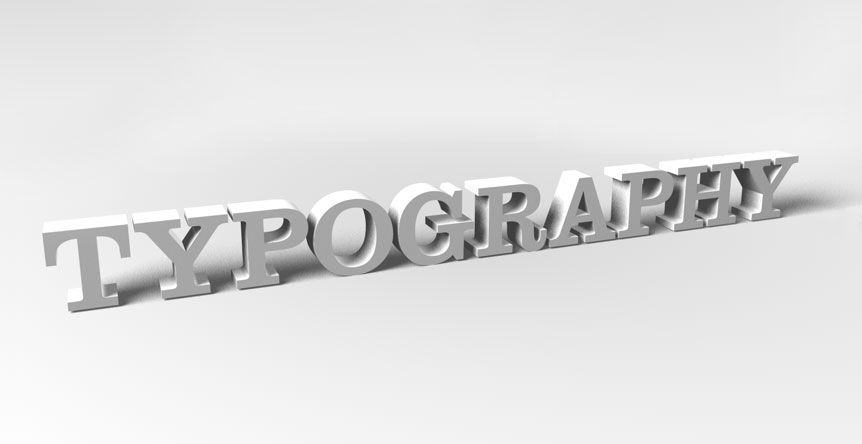 POSITIVE (figure) and
NEGATIVE (ground) 
For Typography Application
Tipografi /Typography for Application
Ratno suprapto, M.Ds
Minggu #2
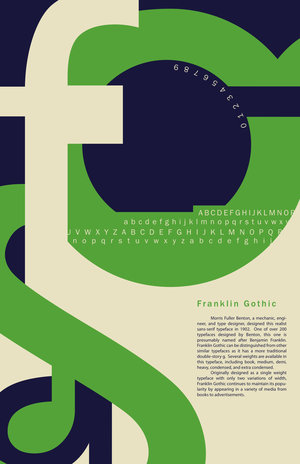 Tipografi atau huruf
memiliki 2 (dua) ruang dasar bila ditinjau dalam HUKUM PERSEPSI dari teori GESTALT, yaitu;
Tipografi Lanjut / Typography for Application
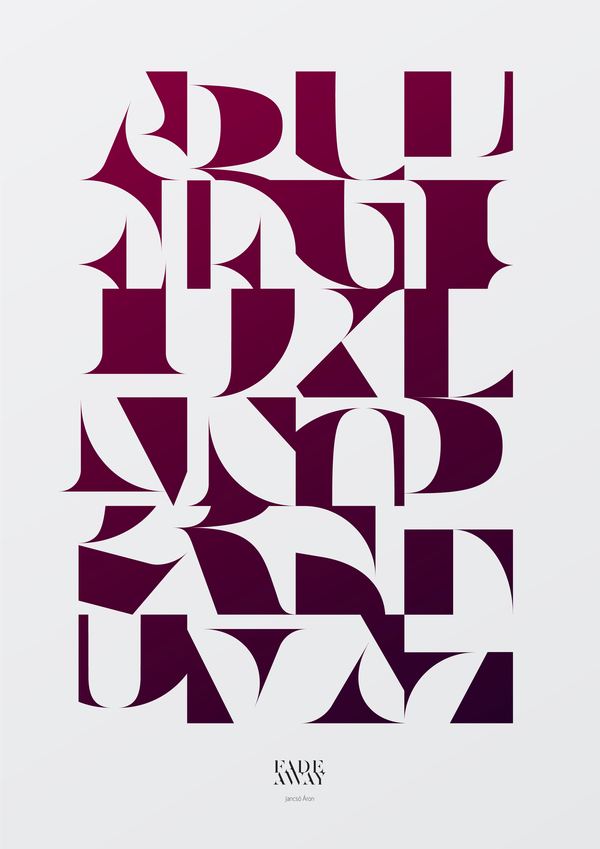 FIGURE dan GROUND.

Principle of Figure and Ground: 

yaitu menganggap bahwa setiap bidang pengamatan dapat dibagi dua yaitu figure (bentuk) dan ground (latar belakang).
Tipografi Lanjut / Typography for Application
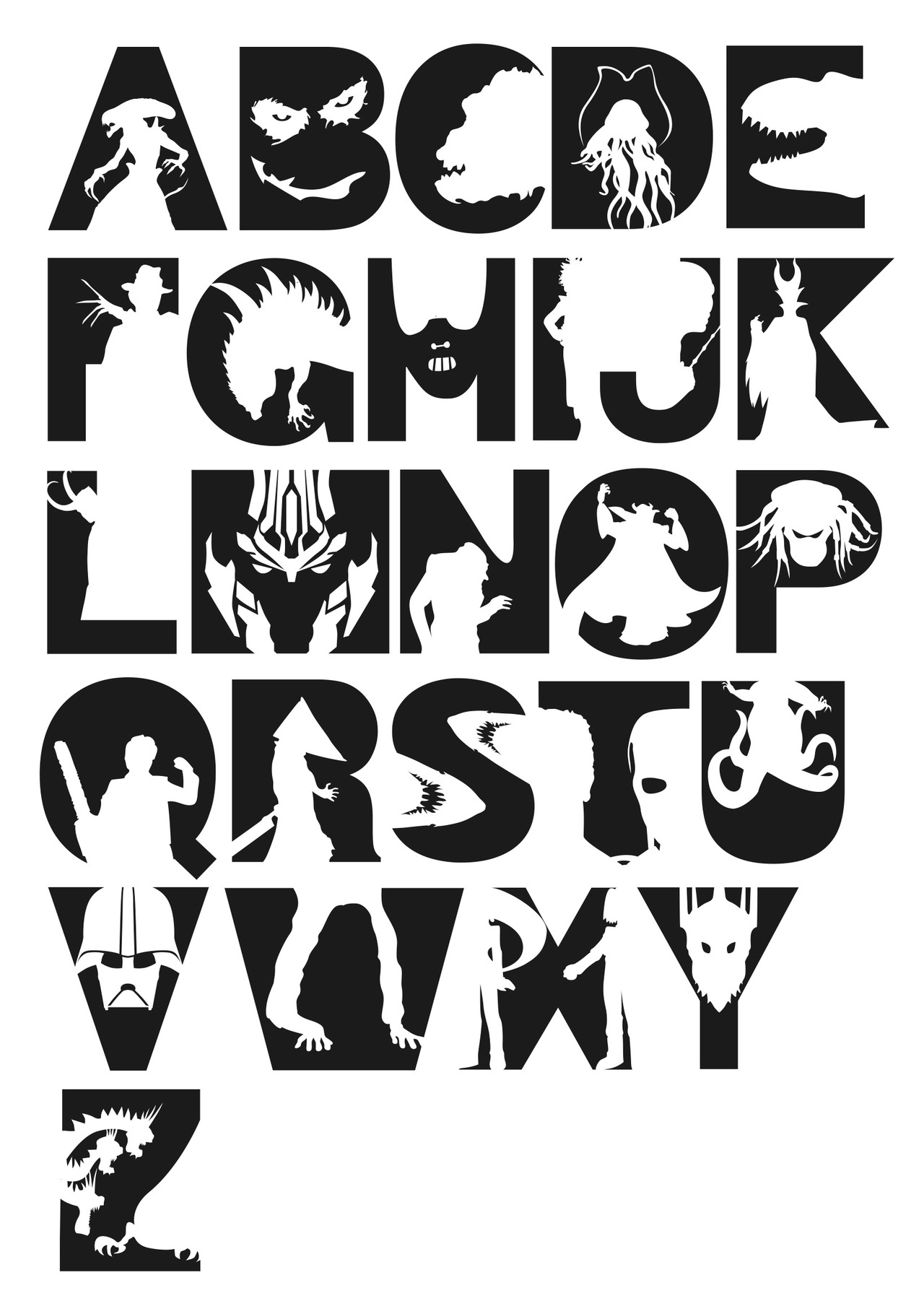 FIGURE dan GROUND.

Penampilan suatu obyek seperti ukuran, potongan, warna dan sebagainya membedakan figure dari latar belakang (ground).
Tipografi Lanjut / Typography for Application
FIGURE dan GROUND.

Bila figure dan latar bersifat samar-samar, maka akan terjadi kekaburan penafsiran antara latar dan figure.
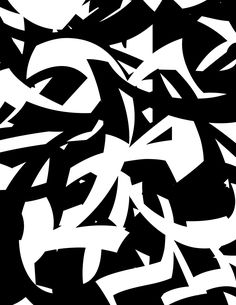 Tipografi Lanjut / Typography for Application
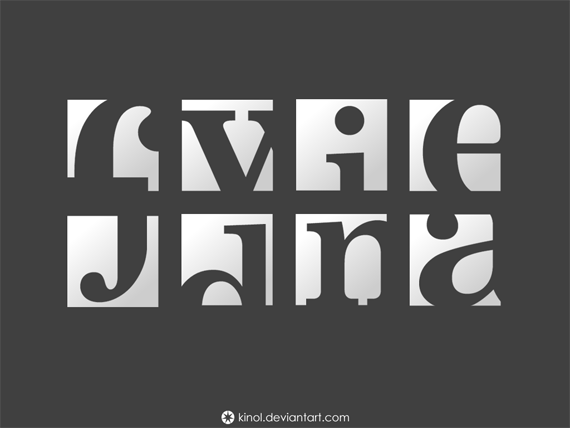 Tipografi Lanjut / Typography for Application
Apabila kita menelaah keberadaan ruang negatif dari seluruh huruf maka secara garis besar dapat dipecah menjadi 3 kelompok,yaitu;
Ruang NEGATIF  bersudut LENGKUNG
Kelompok ruang negatif bersudut LENGKUNG;

B C D G J  O P Q R S U
Tipografi Lanjut / Typography for Application
Ruang NEGATIF  bersudut PERSEGI EMPAT
Kelompok ruang negatif bersudut PERSEGI EMPAT;

E F H I L T
Tipografi Lanjut / Typography for Application
Ruang NEGATIF  bersudut PERSEGI TIGA
Kelompok ruang negatif bersudut PERSEGI TIGA;

A K M N V W X Y Z
Tipografi Lanjut / Typography for Application
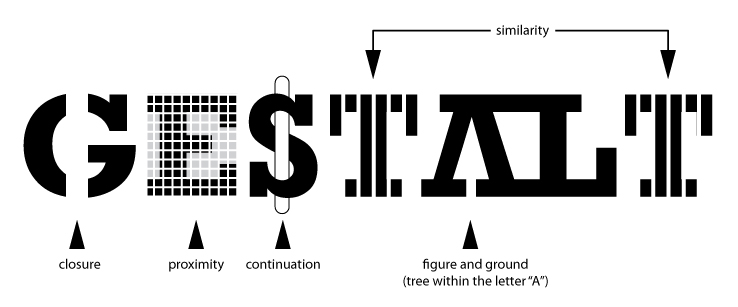 Tipografi Lanjut / Typography for Application
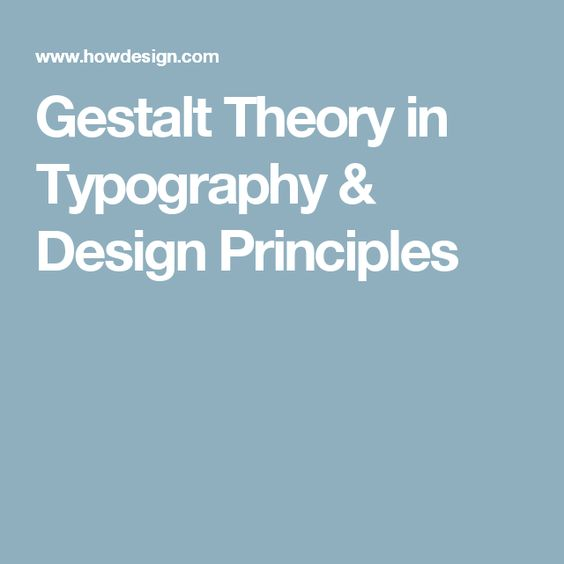 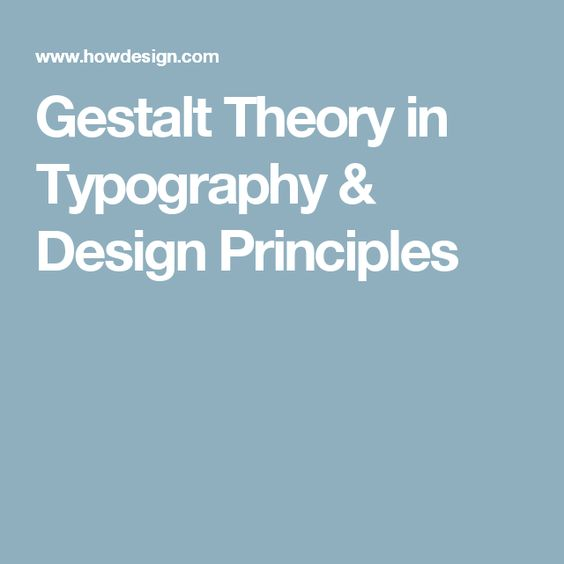 Gestalt adalah sebuah teori yang menjelaskan proses persepsi melalui pengorganisasian komponen-komponen sensasi  yang memiliki hubungan, pola, ataupun kemiripan menjadi kesatuan.
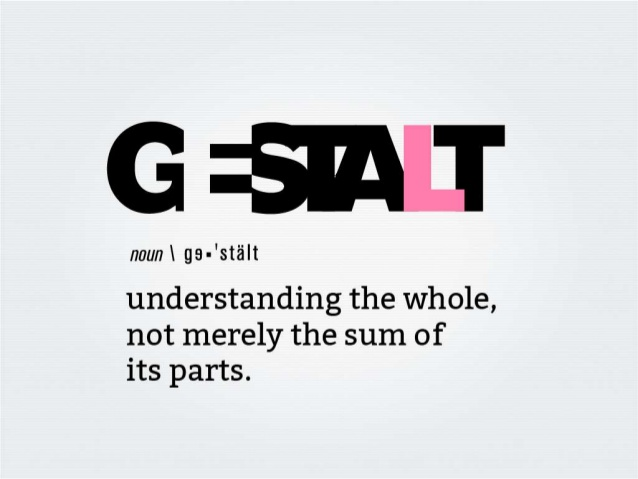 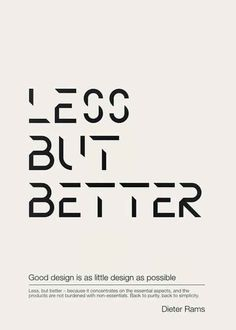 Teori gestalt banyak dipakai dalam proses desain dan cabang seni rupa lainnya, karena banyak menjelaskan bagaimana persepsi visual bisa terbentuk.
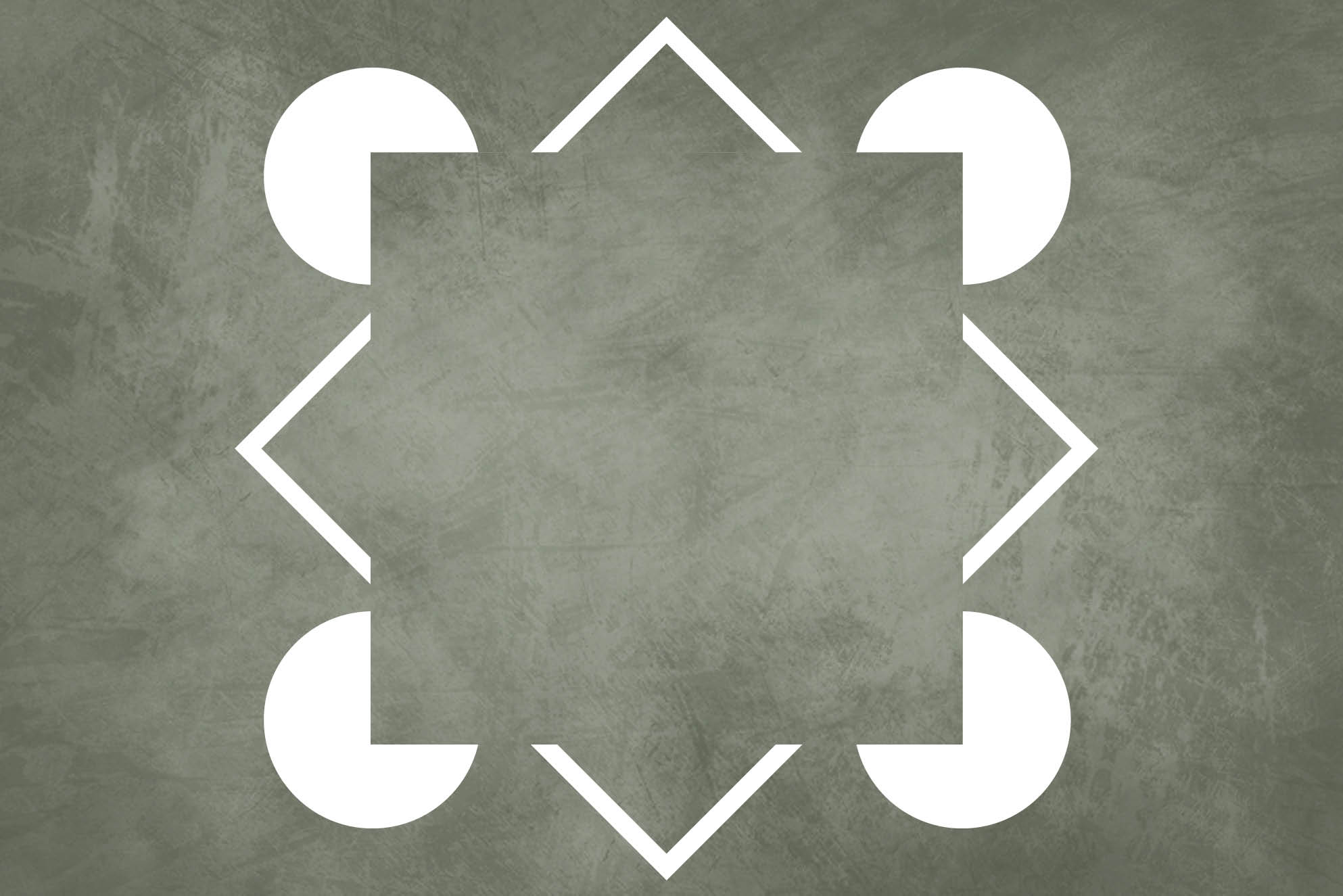 Persepsi jenis ini 
bisa terbentuk karena:

Kedekatan posisi (proximity)
Kesamaan bentuk (similiarity)
Penutupan bentuk (closure )
Kesinambungan pola (continuity)
 Simetri (symmetry)
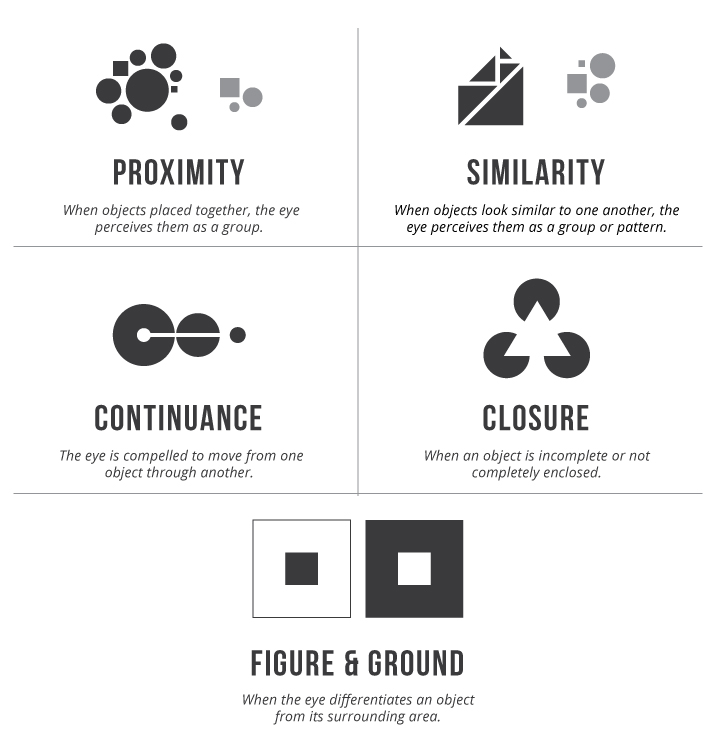 Kedekatan posisi (proximity)

Teori kedekatan: Kotak akan dikelompokkan menjadi 3, A-B, C-D dan E
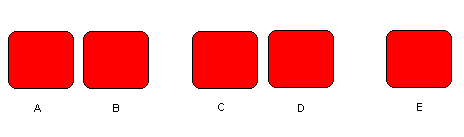 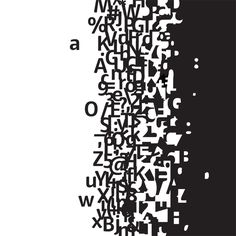 Kesamaan bentuk (similiarity)

Teori kemiripan:Lingkaran akan dikelompokkan terpisah dari kotak
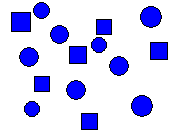 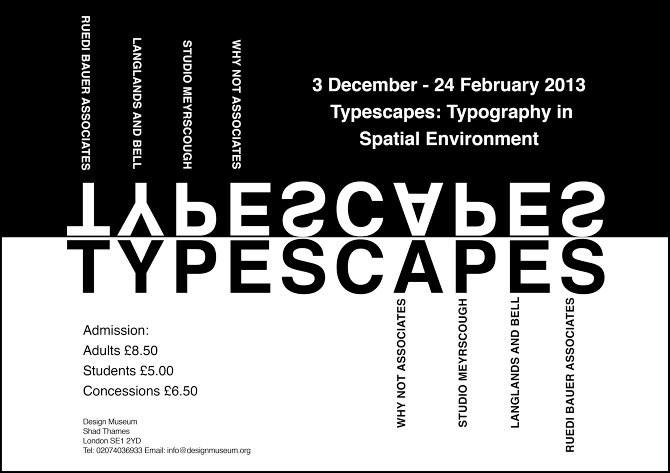 Penutupan bentuk (closure )

Contoh sumber teori gestalt. Walaupun sebenarnya garis-garis terbuat secara acak, otak akan menutup bentuk tersebut secara otomatis membentuk persegi panjang.
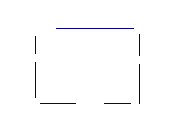 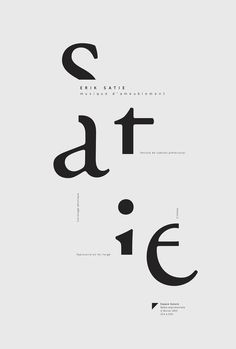 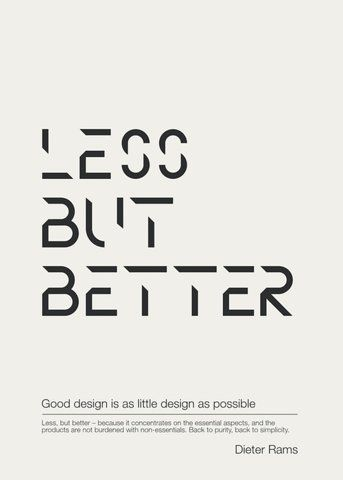 Kesinambungan pola (continuity)

Teori continuity: Lingkaran akan membentuk pola garis diagonal walaupun sebenarnya tersusun acak terputus
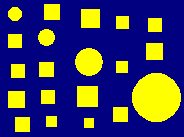 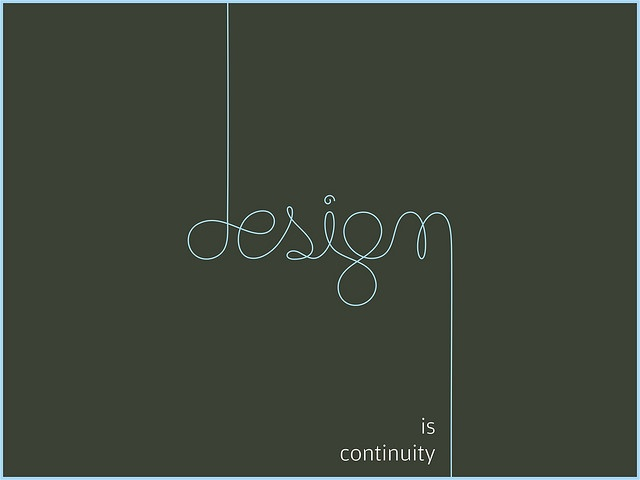 Simetri (symmetry)
Teori continuity: semua bentuk terlihat seimbang
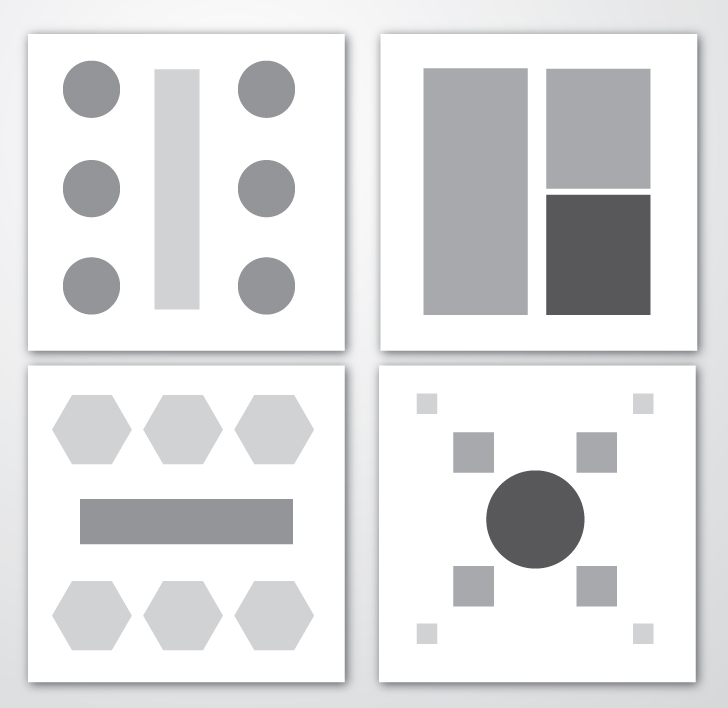 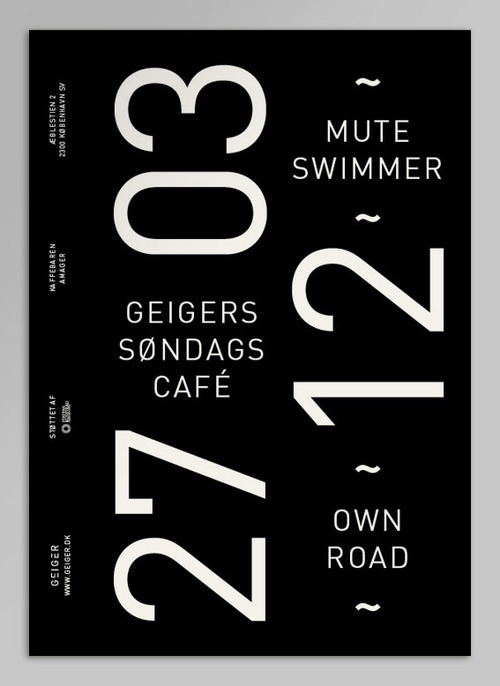 prinsip figure/ground dengan menggunakan latar yang berdiri sendiri dan dalam keadaan yang sebanding, objek dan latar menghasilkan satu kesatuan.
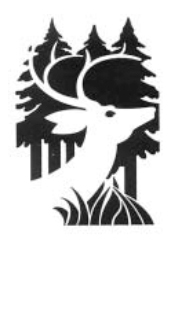 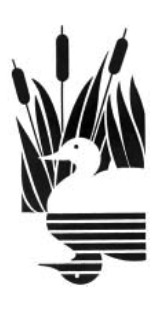 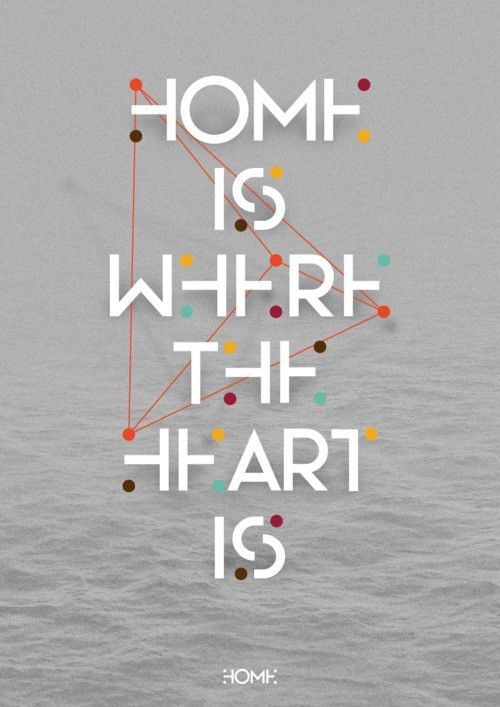 This is a great example of closure,
proximity and repetition.
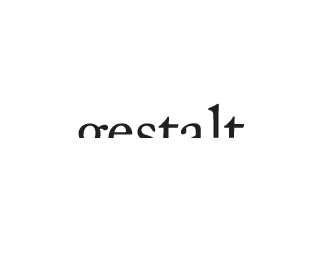 Umumnya teori Gestalt diterapkan sebatas pada lingkup elemen-elemen yang ada dalam persepsi visual seperti, balance, form, growth, space, light, movement, dynamic, color, dan expression.
Namun kekuatan kedua (environment, flexibility, local content, law and ethics dan conscientiousness) seringkali dilupakan atau terlambat untuk diterapkan pada karya desain ataupun branding.
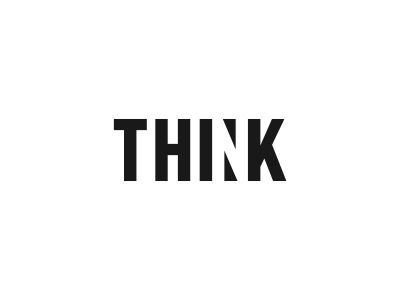 Contoh aplikasi gestalt pada logo
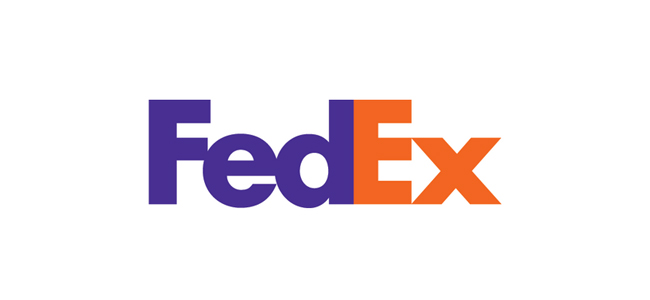 Contoh aplikasi gestalt pada logo
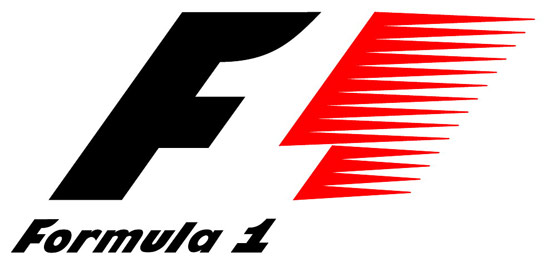 Contoh aplikasi gestalt pada logo
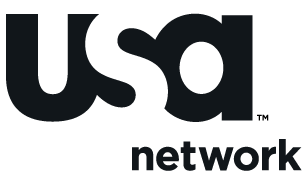 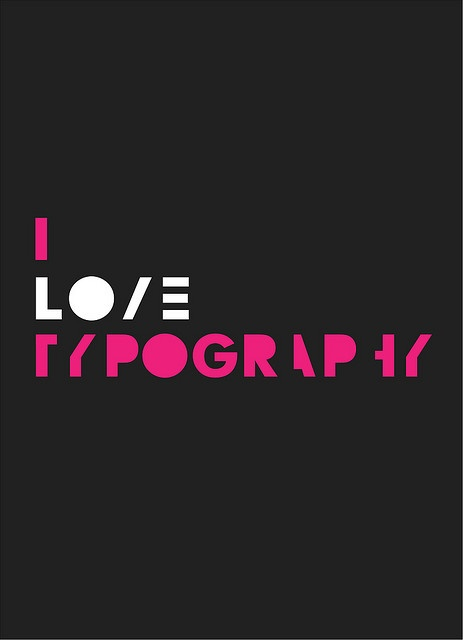 Contoh aplikasi gestalt pada logo
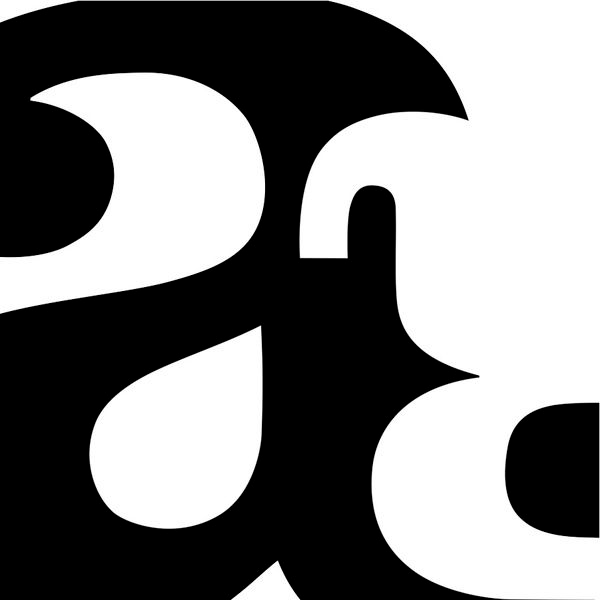 Buatlah perancangan gestalt inisial nama 
(initial brand name)
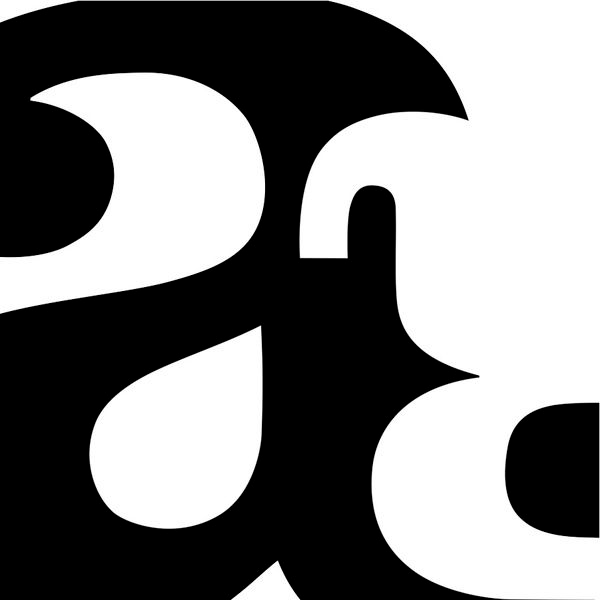 Hasil perancangan gestalt inisial nama 
(initial brand name)
Diaplikasikan pada:
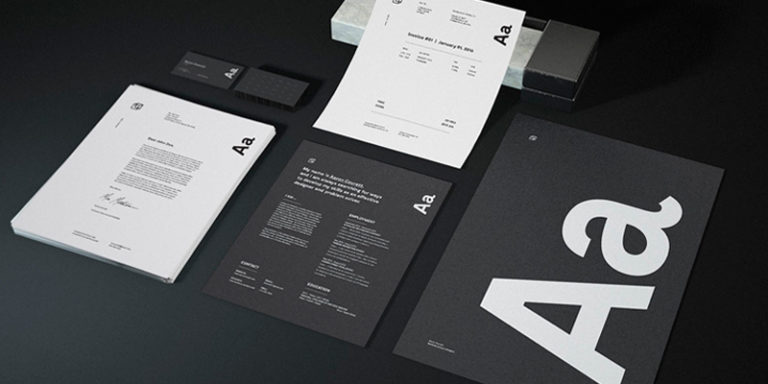 Name card / Business Card
Stationery Media Design:
Name Card/Business Card
Letterhead
Envelope (A4)
Folder
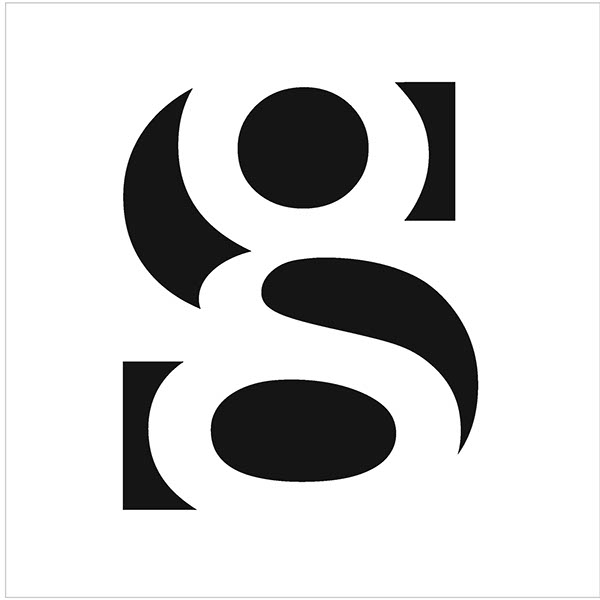 Tipografi Lanjut / Typography for Application
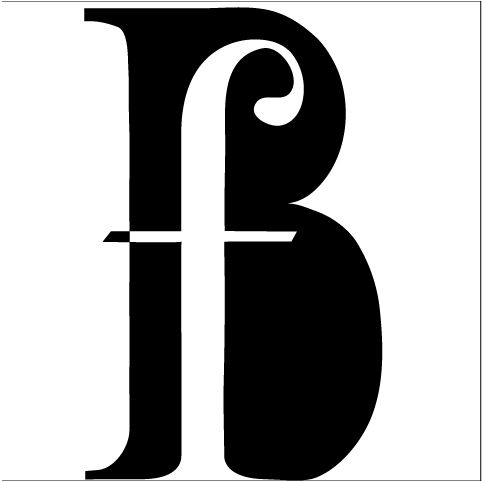 Tipografi Lanjut / Typography for Application
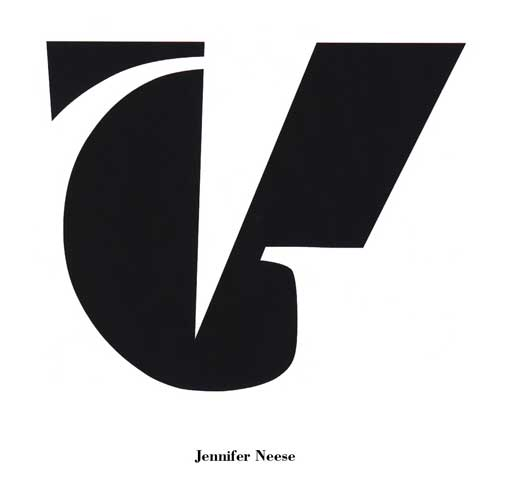 Tipografi Lanjut / Typography for Application
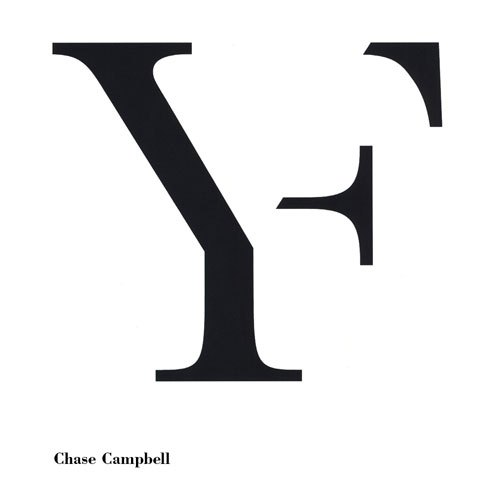 Tipografi Lanjut / Typography for Application
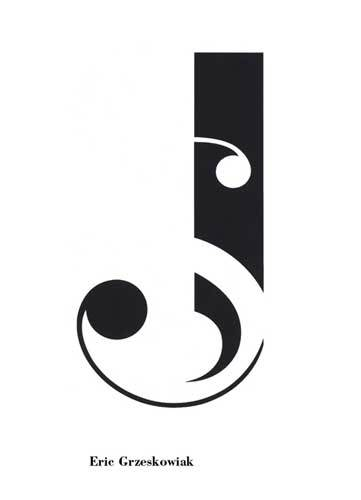 Tipografi Lanjut / Typography for Application
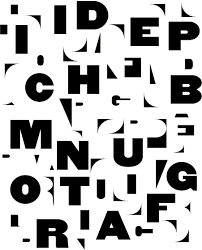 Tipografi Lanjut / Typography for Application
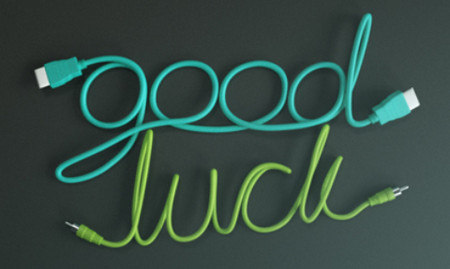